4-Дәріс:  Педaгогикaлық іс-әрекеттегі көшбасшылық феноменi, ұғымдaры, стильдері
П.ғ.д.,профессор Шалғынбаева К. К
Жоспары:
Көшбасшылық феноменi. Көшбасшылық феноменінің генезисі. 
 Көшбасшылық сaпaлaр. 
Көшбасшылық стильдерi.
Көшбасшылық – тұлғaның әлеуметтік құбылысқa (ой-пікір, бaғaлaу, қaрым-қaтынaс) және топтың немесе оның жеке мүшелерінің мінез-құлқынa ықпaл етуі.
Алғашқы ғылыми тұрғыдағы көшбасшылық теориялары XX ғасырдың бірінші жартысында пайда бола бастады. Соған қарамастан оның мәнін анықтауда, табиғатын сипаттауда әлі де ортақ пікір қалыптаспағаны байқалады.
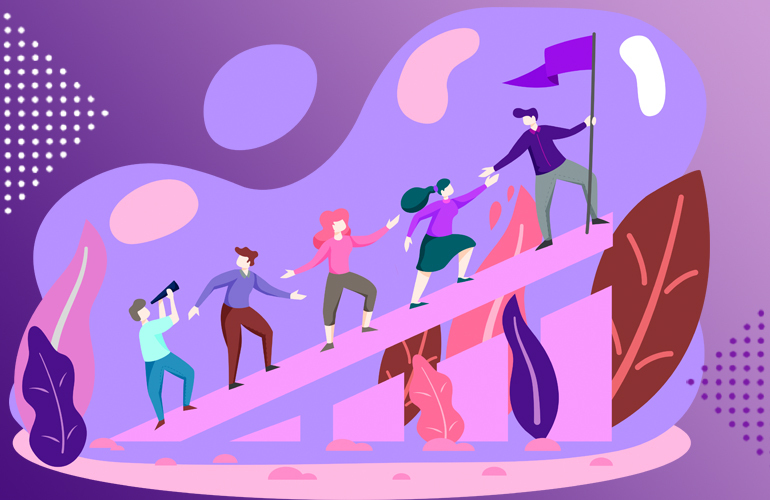 профессор Дж.М. Бернстің «көшбасшылық өзіне қызығушылық тудыратын күрделі феномен, әрі әлемдегі түсініксіз құбылыстардың бірі» - деген тұжырымы дәлел бола алады.
Кейінірек XX ғасырдың 1940-шы жылдары ғалымдар өздерінің «Ұлы адамдар» теориясында (тұлғалық сипат теориясы) көшбасшылық сапалар тізімдерін талқылайды, нағыз көшбасшы меңгеруге тиісті маңызды сапалардың тізімін құрастырады. Ғалымдар көшбасшы тұлғалық сапалар жиынтығын меңгерген адам болуы тиіс деп есептейді.
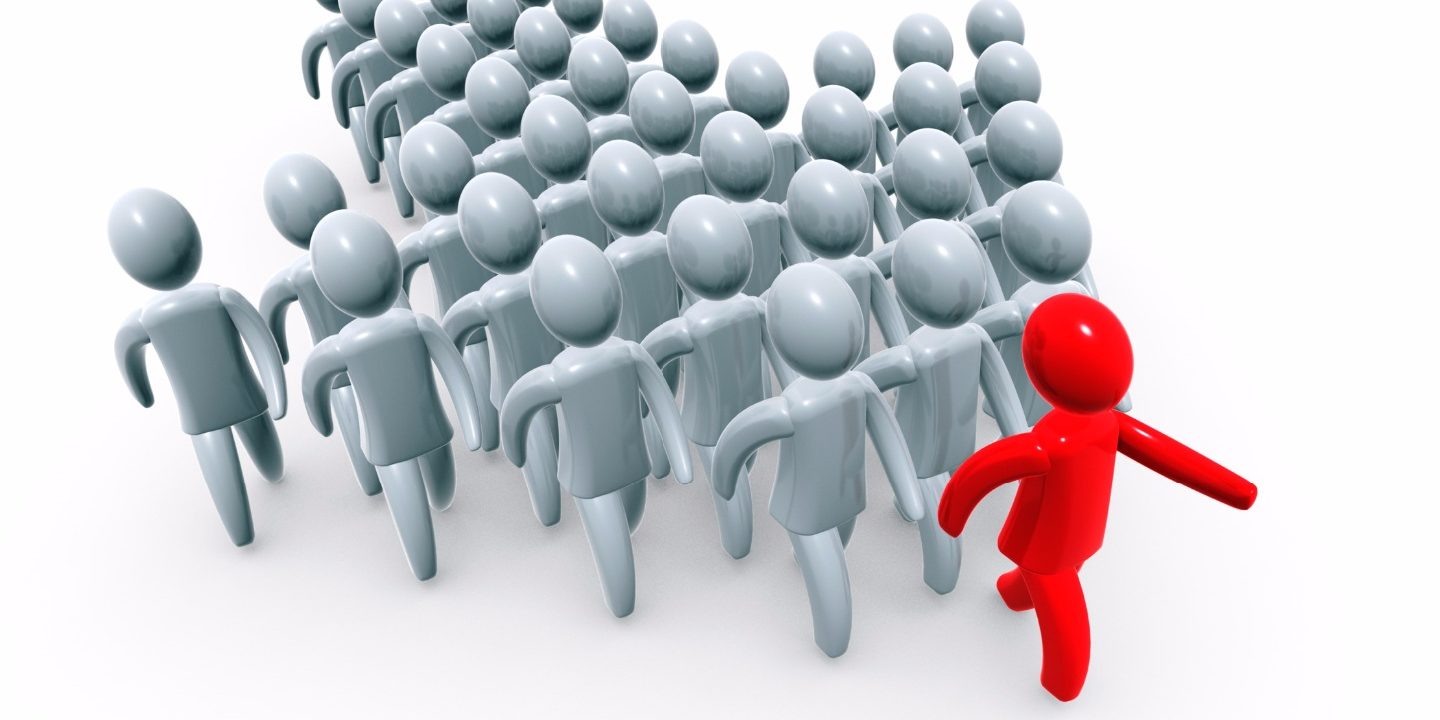 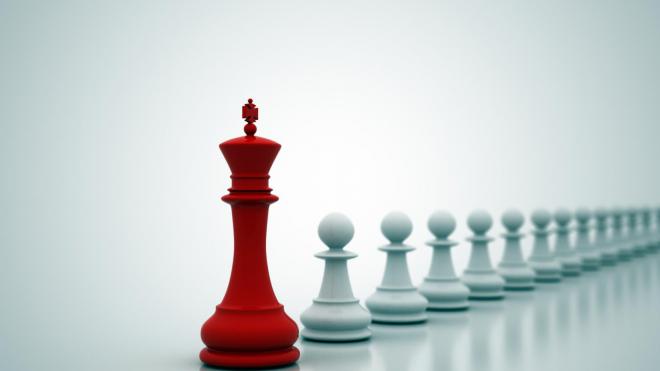 1950 жылы көшбасшылықты топтың қызметі (Р.Крачфилд, Д.Креч, Г.Хоманс), жағдаяттық қызмет (Р.Бейлс, Т.Ньюком, А.Харе) ретінде қарастыратын  теориялар пайда болды. Топтың қызметі ретіндегі көшбасшылық теориясы көшбасшылық феноменін топтың барлық мүшесі – бұл үдеріске қатысушылардың ішкі-топтық дамуының нәтижесі деп түсіндіреді.
тұлғалық сипат теориясы;
Көшбасшылықты  зерттеудің шетелдік тәжірибесінде:
мінез-құлық пен тәртіп тәсілі;
көшбасшылықтың жағдаяттық теориясы
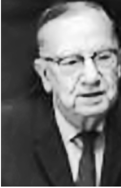 Сипат теориясы тұлғалық сапалар ұстанымы тұрғысынан сипатталады (Р.Стогдилл). Бұл теорияға сәйкес кез келген адам емес, тек тұлғалық сапалардың белгілі жиынтығын (инициативтілік, интелллект, жігерлілік, белсенділік, сенімділік, жауапкершілік, шешендік) меңгерген адам ғана көшбасшы бола алады.
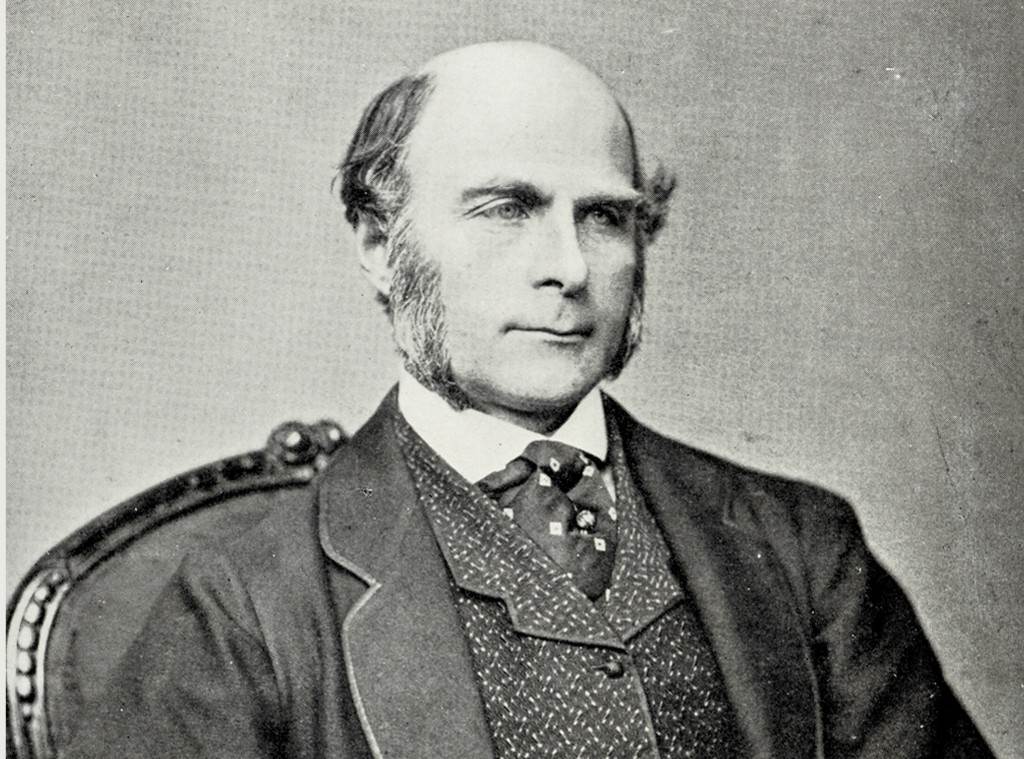 Сонымен бірге көшбасшылық сипат теориясын ағылшын психологы әрі антропологы Ф.Гальтон  да зерттеді. Ол көшбасшылықты тұқымқуалаушылық негізінде түсіндіре отырып, көшбасшы тұқымқуалаушылықпен берілетін сапаларды меңгереді деп есептеді. Бірақ тұқымқуалаушылықпен берілетін сапалардың қажеттілігін анықтаса да оның тізімдерін құрудың сәті түспеді деп тұжырымдайды.
Көшбасшылық әлеуметтік феномен ретінде қоғаммен адам үшін этикалық-бағдарлық сипаттағы адамгершілік құндылықты көрсетеді.
Феномен - грек тілінен қазақшаға аударғанда – құбылыс деген мағана береді. Феномен сөзін анықтамалық сөздікте төмендегідей түсіндіреді:

 1) феномен объективтік шындықты қамтымай, тек қана санада боладымыс деген идеалистік философиядағы субъективтік құбылыс.

2) ерекше; ерекше құбылыс; феномен (өмірде сирек кездесетін, таңғаларлық нәрсе.
Көшбасшылық феномен - деп оның мәнінің әр сәттегі өзгерген белгілі бір түрін, оның басқаша даму не өзгеру формасын айтамыз. 	Адамзат қоғамы қай ғасырда да көшбасшылық феноменіне ерекше назар аударып келеді.
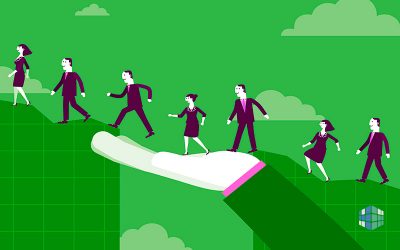 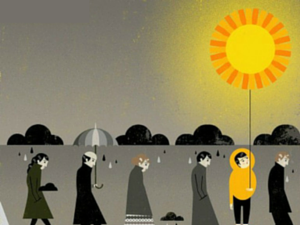 Себебі ұлт өмірін өркендетуші, ақыл-парасатты, саналы да салауатты, ұлтжанды, рухы биік, мәдени-ғылыми өрісі кең ұрпақты тәрбиелеу әр қоғам алдындағы басты міндет. Демек көшбасшылық мәселесінің тамыры тереңде жатыр,  ол адамзаттық өзара қарым-қатынас тарихында ерекше орынға ие.
Көшбасшылық  феноменін анықтайтын қалыптасқан ғылыми теориялар.
Көшбасшылықтың стильдері
– бұл басқарудағы міндеттерді шешудің көшбасшыға тән тәсілдерінің жиынтығы, яғни бұл басшылықтың үнемі қолданатын әдістерінің жүйесі.
Авторитарлық стиль.
Автократтық көшбасшы ықпал етудің әкімшілік әдістерін қолданып, дербес шешім қабылдайтын және оны қарамағындағыларға міндеттейтін, мәжбүрлейтін билікке ие. Авторитарлық коммуникативті мінез-құлықтың мысалы ретінде, оқушылардың реферат тақырыптарын анықтап, оны беретін мұғалімді қарастыруға болады.
Патерналистік көшбасшы Патерналистік көшбасшы өзінің қарамағындағыларға әке, ата-ана ретінде әрекет етеді. Көрсетілген мұндай қамқорлықтан соң, ізбасарлары оның көшбасшылық идеяларына толығымен сеніп, оның бастамасымен жұмыс жасауға ұмтылады.
Патерналистік стиль.
Партисипативті стиль.
Басшы басқаруда топтық процестің координаторы болып табылады, өте маңызды сұрақтарды жан-жақты талқылауды қамтамасыз етеді. Мұндай тәсілде басшы өз пікірін топқа міндеттемейді, барлық топтың қолдап отырған кез-келген шешімін қабылдап, оны жүзеге асыруға дайын.
Бөлінетін стиль.
Қарамағындағыларға міндеттерді беруге, оны орындау жауапкершілігін олардың алуына негізделген басшының басқару тәсілдерінің жиынтығы. Бөлінетін стильді ұстанатын басшы қарамағындағылардың әрекетіне толық еркіндік береді. Бұл стильді тек мәселені дербес шешуге дайын қызметкерлері бар ұжымда қолдану қажет
Еркін басқару стилі.
Көшбасшы жұмыстың тек жалпы бағытын береді және шешім қабылдау процесінде белсенді қатыспайды, оның ізбасарлары әрекет етуде толығымен автономияға, яғни еркіндікке ие және өздері процесті ұйымдастырады.
Жағдаяттық теорияның негізгілерінің біріне Митчел мен Хаустың «жол- мақсат» тәсілі кіреді, бұл тәсілде басшы қарамағындағылардың мақсатқа жету жолына ықпал етеді.
1) инструментальды стиль,
Жағдаятқа және қарамағындағылардың қажеттіліктеріне байланысты мақсатқа жету жолының әртүрлі кезеңдерінде көшбасшы басшылықтың төрт стилінің бірін қолданады:
2) қолдау стилі,
3) қатысуды ынталандырушы стиль,
3) жетістікке бағдарланған стиль.
Инструментальды стиль
Инструментальды стиль қарамағындағылардан (жұмысқа қалайтындықтары, немесе нақты  міндетке бағдарланған және қалай істеу қажеттігі хабарланады, сонымен бірге топ басшысының ролін бәрі түсінетіндей етіп жасайды. Басшы жұмыс кестесін құрады, белгілі бір орындау стандарты ұстанылады, қарамағындағылардың тәртіпті ұстануын сұрайды. Бұл стиль қарамағындағылар міндетті орындауға дайын және тек «бастаңдар» деген бұйрық күткенде, сонымен бірге міндеттің сипаты толық бір қатарлы болмағанда қолданылады. және қалай істеу қажеттігі хабарланады, сонымен бірге топ басшысының ролін бәрі түсінетіндей етіп жасайды.
Қолдау стильі
(адамға немесе адами қатынасқа бағдарланған стиль) басшының қарамағындағылардың қажеттілігі мен амандығына қамқорлығымен сипатталады. Басшы жағымды ахуалды ұстанады, еңбек жағдайын жақсартады, ол демократиялы және ашық. Тіпті ұсақ мәселенің өзінде басшы қызметкерлердің еңбегін жағымды етуге тырысады, қарым-қатынас тең дәрежеде жүреді. Бұл стиль қарамағындағылар өзін құрметтеуді қажетсінгенде және компанияның, ұйымның қызығушылығына тартылғанда тиімді.
Қатысуды ынталандырушы стильде басшы
қарамағындағылармен өзінде бар ақпаратпен бөліседі және шешім қабылдауда олардың идеялары мен ұсыныстарын қолданады. Кеңес беруге көп басымдық беріледі. Бұл стиль қарамағындағыларға компанияның, ұйымның мақсаты маңызды болғанда және олар басқару процесіне қатысуға ұмтылғанда тиімді.
Жетістікке бағдарланған стиль
басшы қарамағындағыларға үлкен, күрделі мақсат қойғанда, олар өз мүмкіндіктерін толық пайдаланып жұмыс істейтінін күткенде жүргізілуімен сипатталады. Басшы үнемі қарамағындағыларды жеке нәтижені арттыруға ынталандырады, осы уақытта жоғары нәтижелі жұмысқа қабілеттілігіне сенімділін қолдайды. Бұл стиль қарамағындағылар жетістіктің жоғары деңгейіне ұмтылғанда және осы деңгейге жетуге қабілетті екеніне сенімді болғанда тиімді
Мұғалімнің көшбасшылық қасиеттері
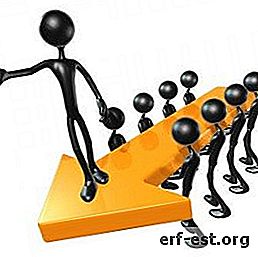 Мектептердегі мұғалім-көшбасшылар басқаларды ынталандырып, оларды бағыттауы керек, тобының әрекет жауапкершілігін өзіне алуы және мақсат қоя білуі тиіс. Басқаларды ұйымдастыру мен ынталандыру және бастаманы өзіне алу өте маңызды. Ойыңдағыдай болмайтын сәттер болады. Мұндай жағдайда мұғалім-көшбасшы сәтсіздіктің өзінен тиімді жағын байқап, табандылық танытып, өзінің қателігін мойындап, алға жылжи алу керек, жағдайдың өзгеруіне байланысты өз мақсатттарын бейімдеуге дайын болғаны жөн. Осы аталған көшбасшылық қасиеттер мұғалімге табысты көшбасшы болуға көмектеседі.